Let’s practise Sam’s Sounds and Tricky Words!
Revisit and Review
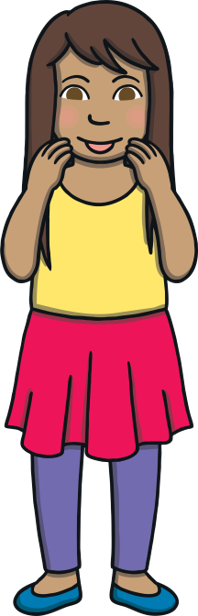 zz
j
th
oo
v
qu
oa
oo
ar
or
ur
er
ow
igh
ear
air
ure
oi
sh
th
ng
ai
ee
x
y
z
w
ch
here
they
was
you
she
are
my
me
we
all
he
be
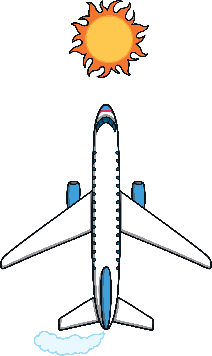 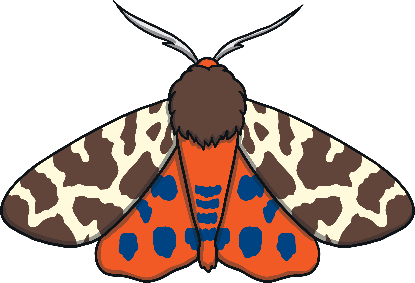 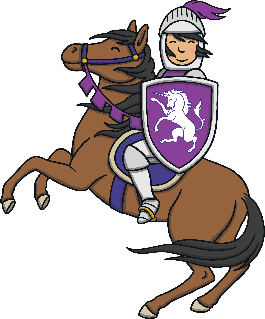 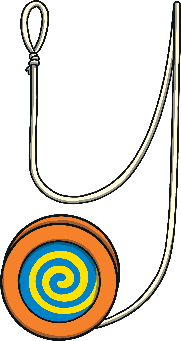 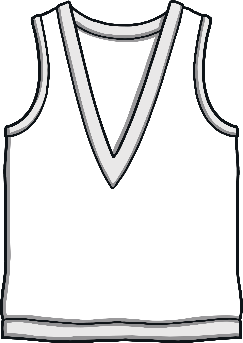 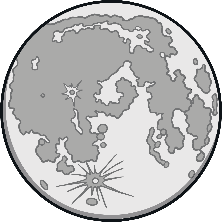 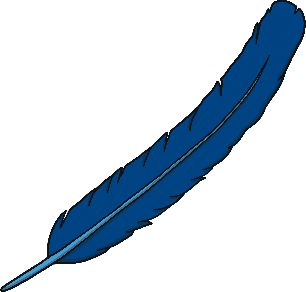 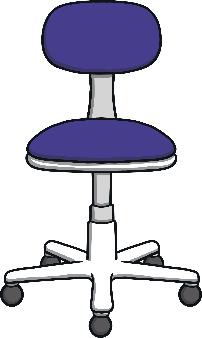 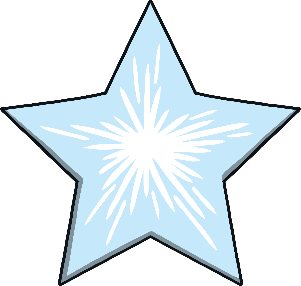 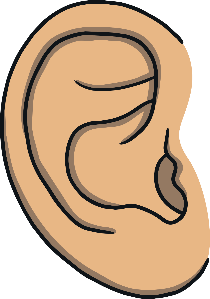 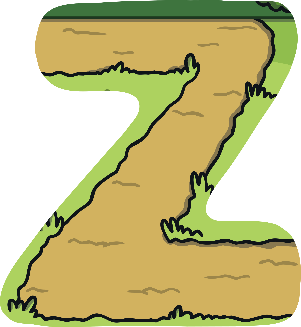 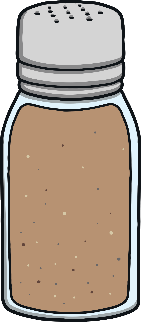 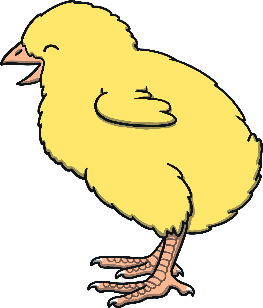 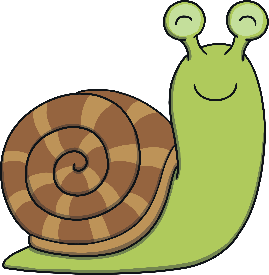 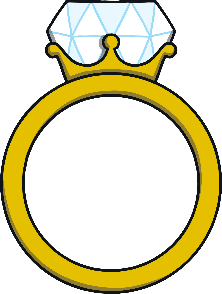 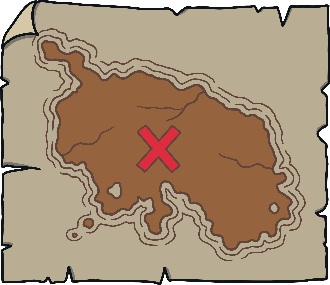 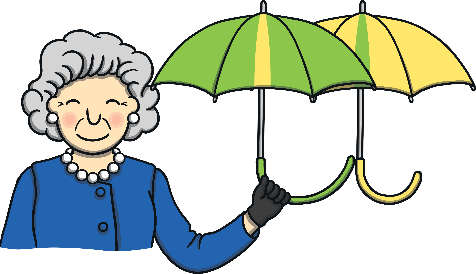 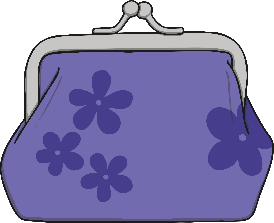 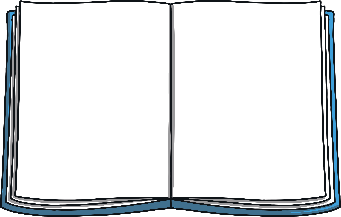 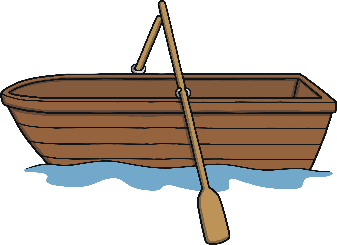 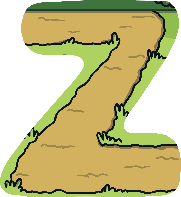 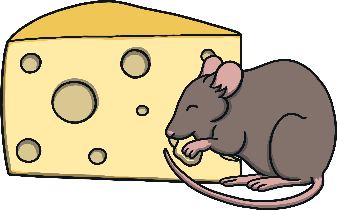 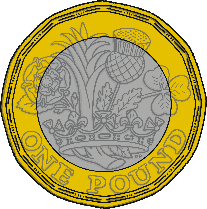 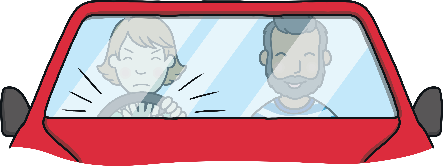 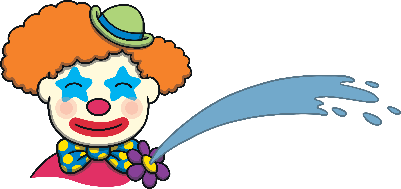 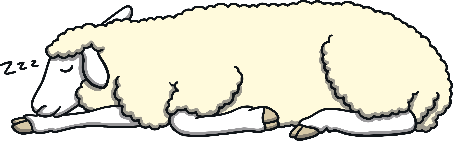 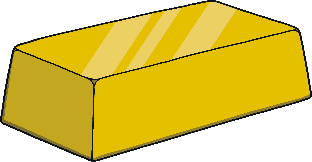 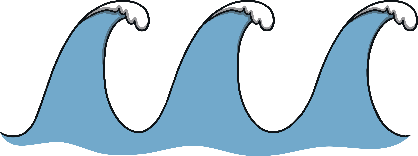 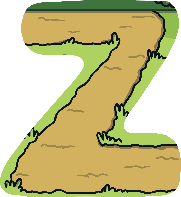 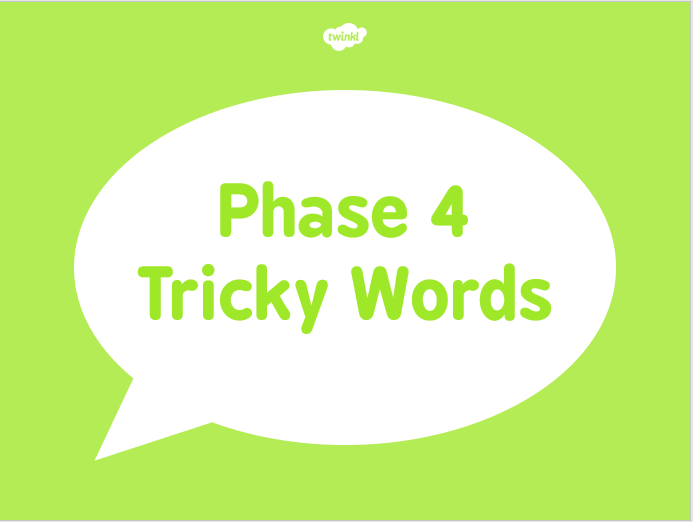 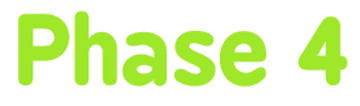 [Speaker Notes: rust, must, tusk, helpdesk, chest / kist, thust, wusk, hunsk, shosk]
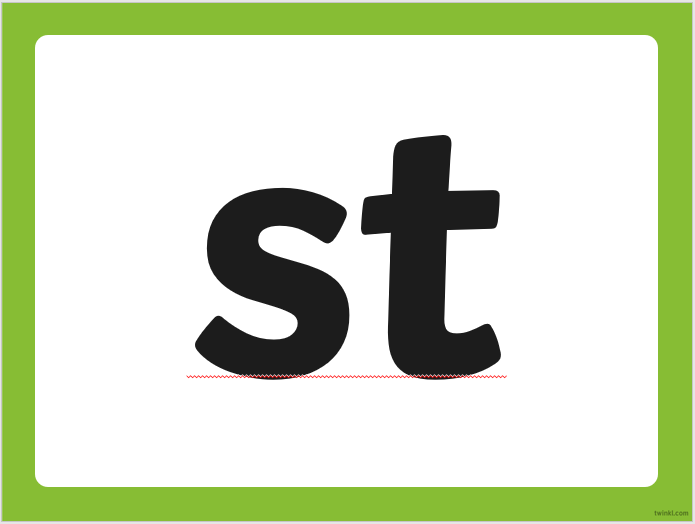 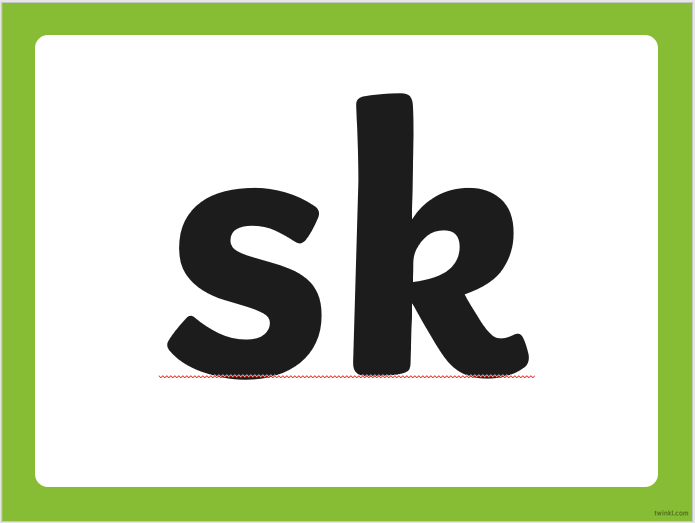 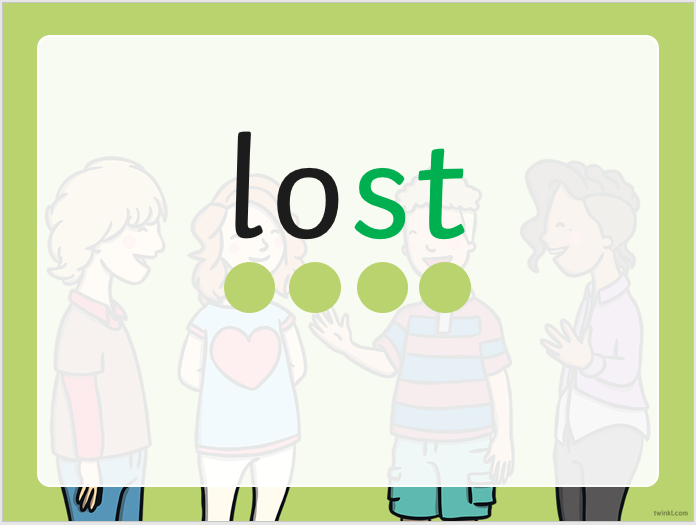 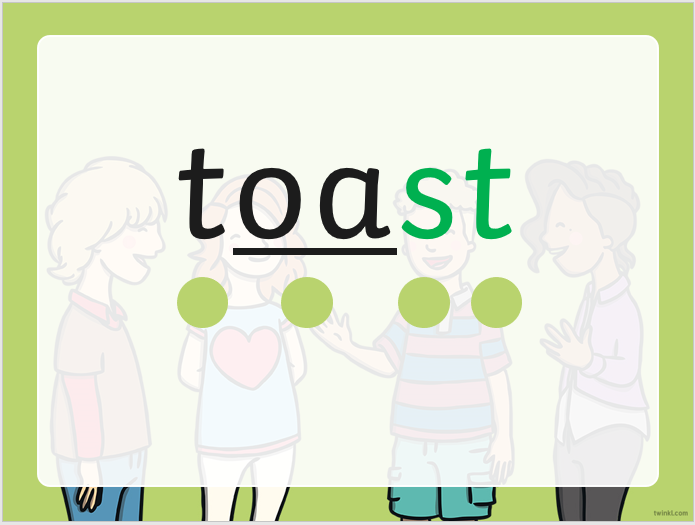 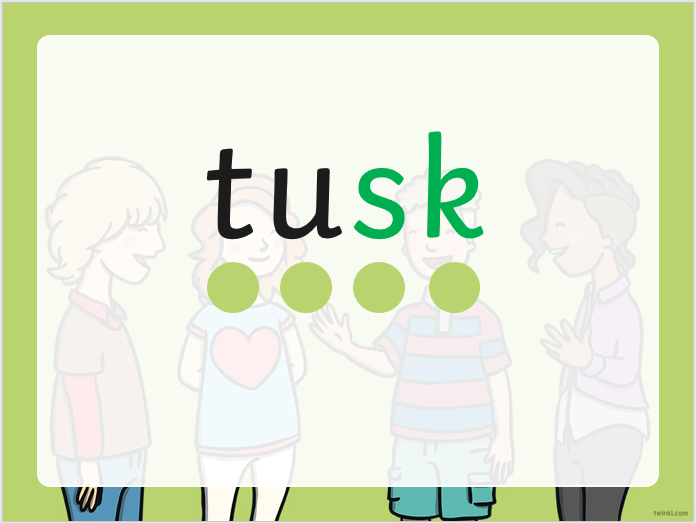 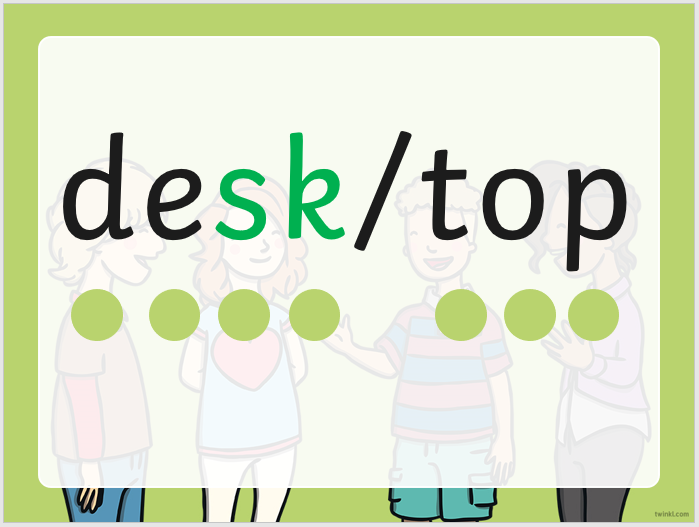 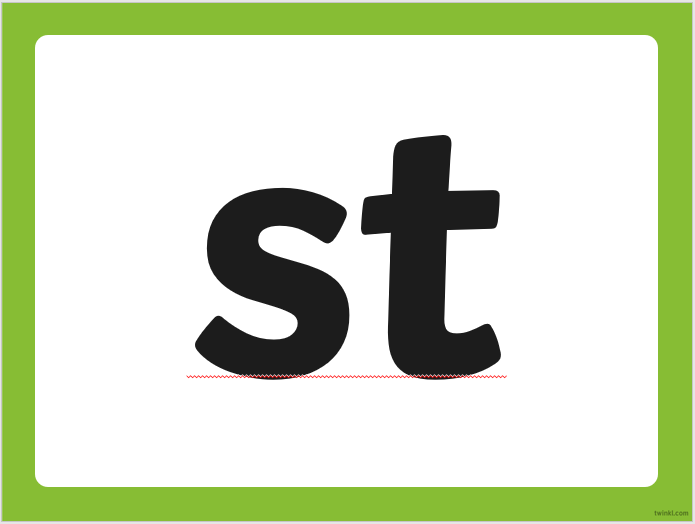 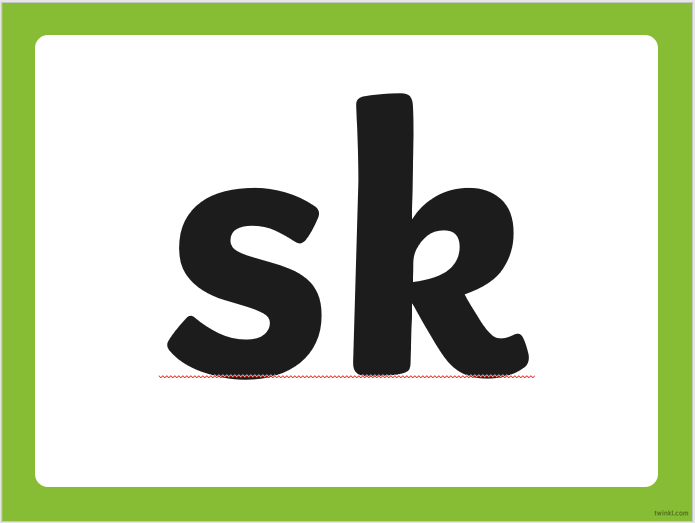 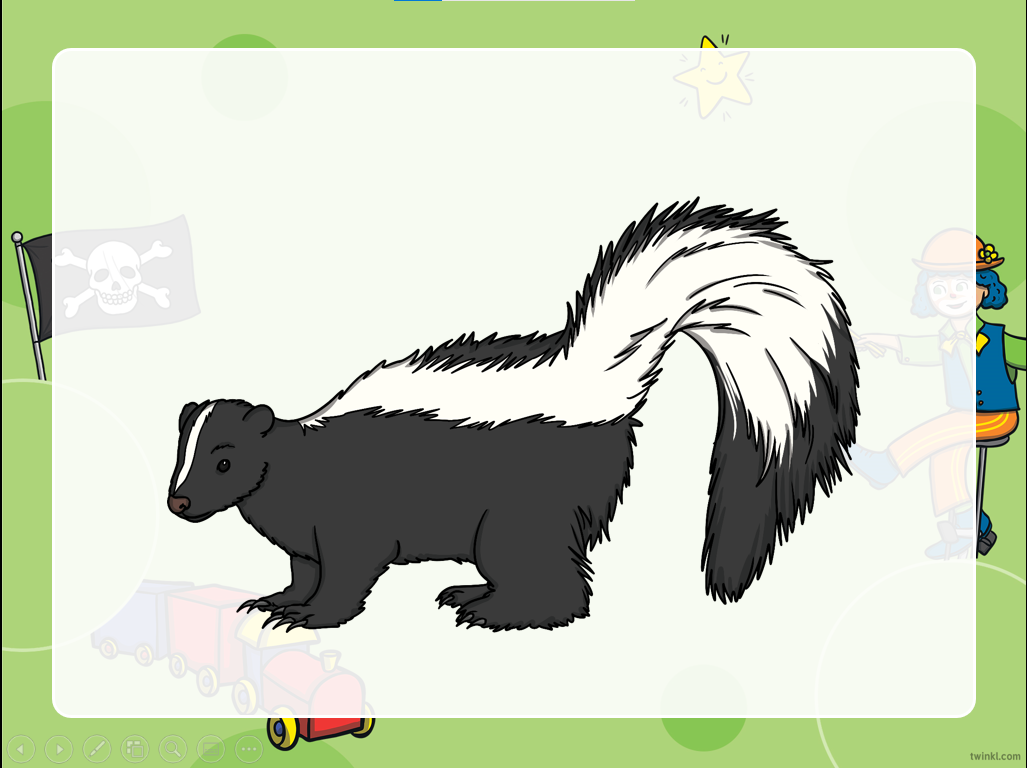 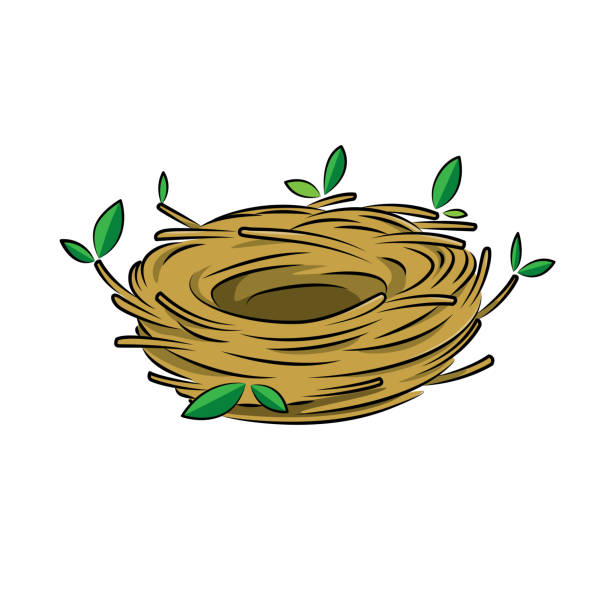 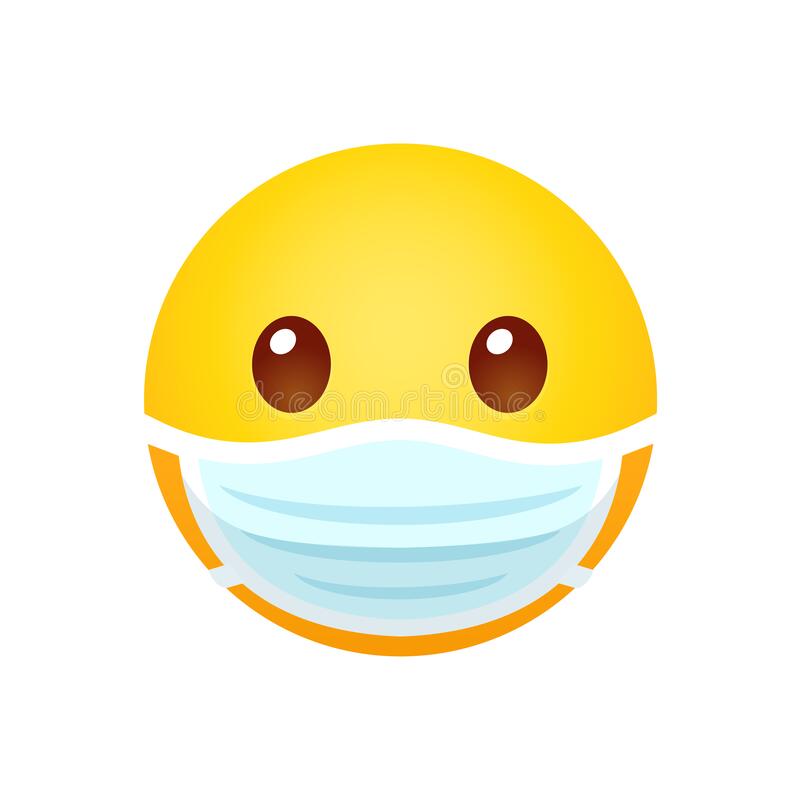 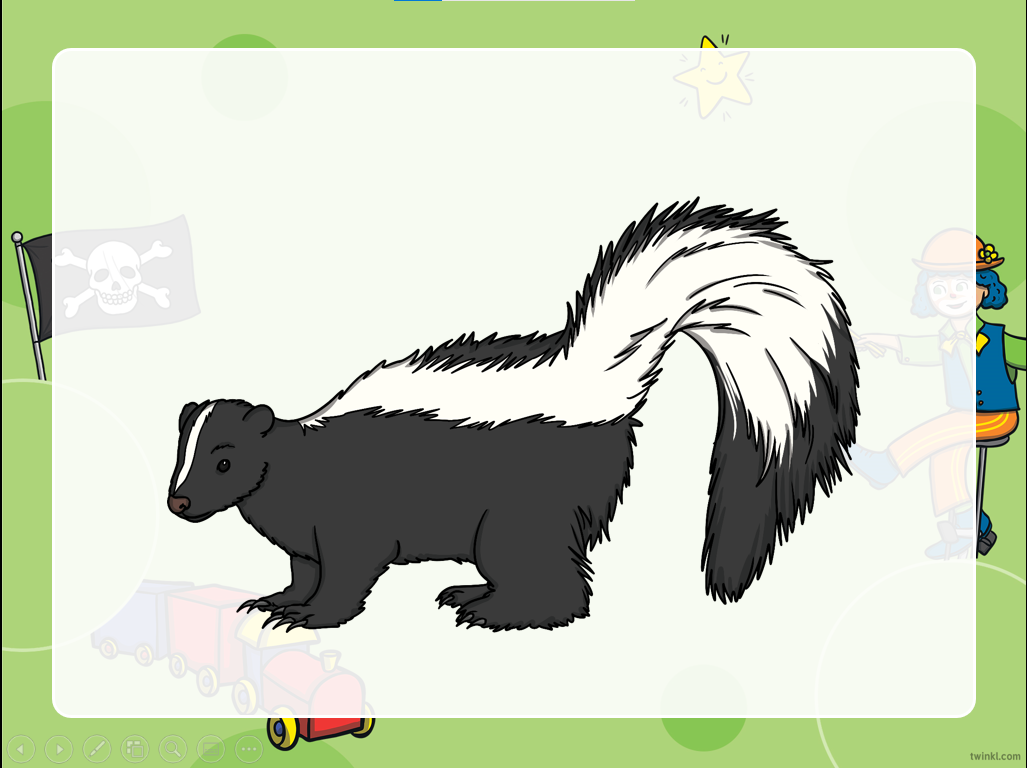 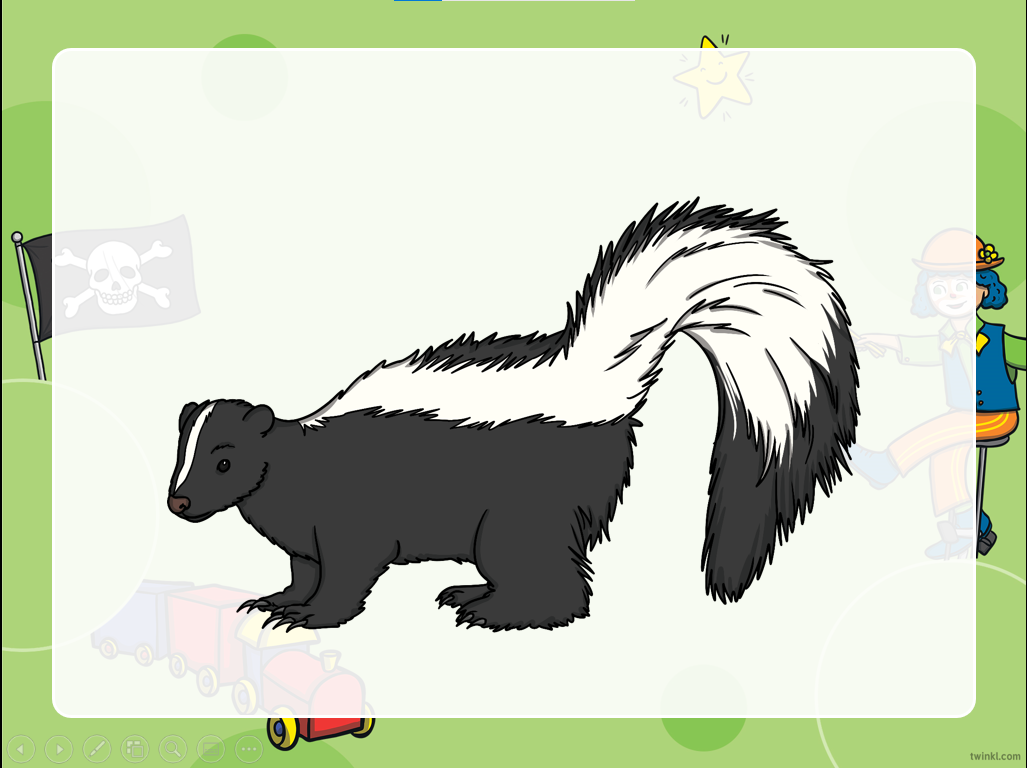 For lunch I had toast.
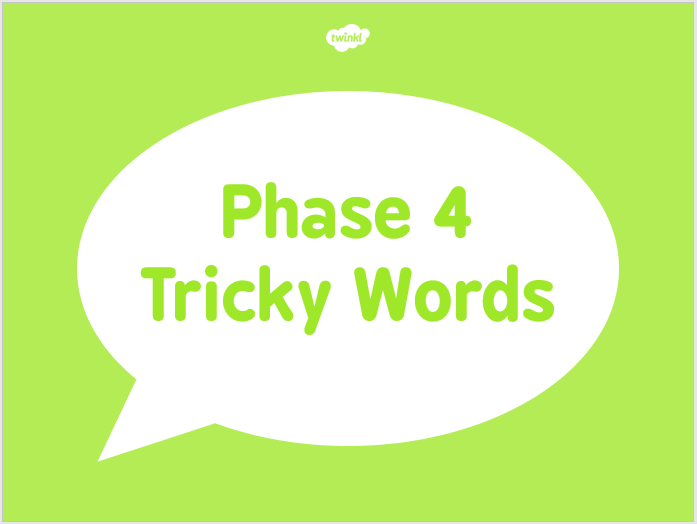 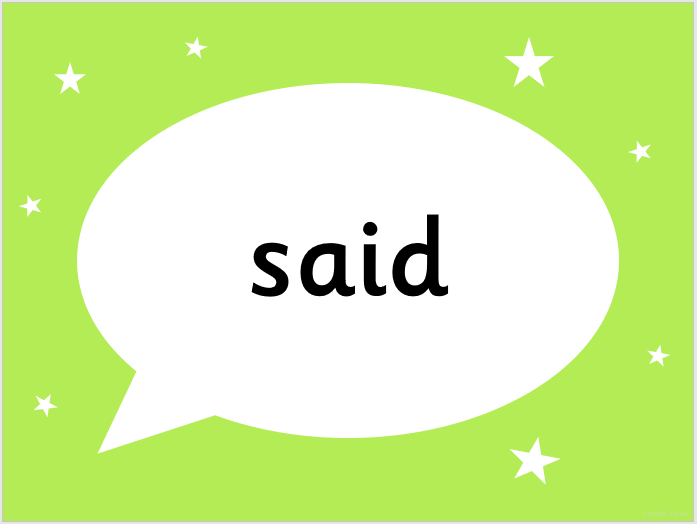